Chapter 2
Multiprocessors InterconnectionNetworks
2.1 Interconnection Networks Taxonomy
Interconnection Network Static or Dynamic
Connections in a static network are ﬁxed links, 
Static networks form all connections when the system is designed rather than when the connection is needed.
 In a static network, messages must be routed along established links
Static networks can be further classiﬁed according to their interconnection pattern as one-dimension (1D), two-dimension (2D), or hypercube (HC).
2.1 Interconnection Networks Taxonomy
Dynamic networks, on the other hand, are established on the ﬂy as needed. can be classiﬁed based on interconnection scheme  as  bus-based versus switch-based. 
Bus-based networks can further be classiﬁed as single bus or multiple buses. 
Switch-based dynamic net- works can be classiﬁed according to the structure of the interconnection network as single-stage (SS), multistage (MS), or crossbar networks..
2.2 Bus-Based Dynamic Interconnection Networks
2.2.1 Single Bus Systems
	– Simplest way to connect multiprocessor systems.
	– The use of local caches reduces the processor 	memory traffic.
	– Size of such system varies between 2 and 50
	processors.
	– Single bus multiprocessors are inherently limited by:
	• Bandwidth of bus.
	• 1 processor can access the bus.
	• 1 memory access can take place at any given time.
2.2 Bus-Based Dynamic Interconnection Networks
2.2 Bus-Based Dynamic Interconnection Networks
2.2.2 Multiple Bus Systems
	– Several parallel buses to interconnect multiple
		processors and multiple memory modules.
	– Many connection schemes are possible.
	– Examples: 
		• Multiple Bus with Full Bus – Memory Connection (MBFBMC).
		• Multiple Bus with Single Bus – Memory Connection 
		(MBSBMC).
		• Multiple Bus with Partial Bus – Memory Connection 
		(MBPBMC).
		• Multiple Bus with Class-based Bus – Memory Connection 
		(MBCBMC).
2.2 Bus-Based Dynamic Interconnection Networks
• Multiple Bus Systems: 
	– Multiple Bus with Full Bus – Memory Connection (MBFBMC).
	The multiple bus with full bus – memory connection has all memory modules connected to all buses
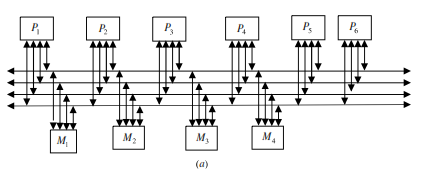 2.2 Bus-Based Dynamic Interconnection Networks
Multiple Bus Systems: 
	– Multiple Bus with Single Bus – Memory Connection (MBSBMC).
	The multiple bus with single bus – memory connection has each memory module connected to a speciﬁc bus
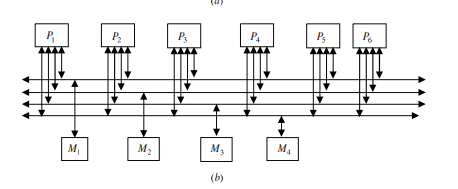 2.2 Bus-Based Dynamic Interconnection Networks
Multiple Bus Systems: 
	– Multiple Bus with Partial Bus – Memory Connection (MBPBMC).
		The multiple bus with partial bus – memory connection has each memory 	module connected to a subset of buses.
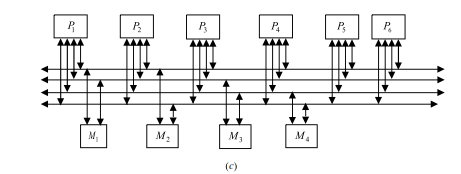 2.2 Bus-Based Dynamic Interconnection Networks
Multiple Bus Systems: 
	– Multiple Bus with Class-based Memory Connection (MBCBMC).
	The multiple bus with class-based memory connection has memory modules grouped into classes whereby each class is connected to a speciﬁc subset of buses
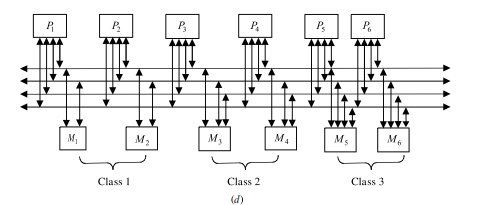 2.2 Bus-Based Dynamic Interconnection Networks
2.2.3  Bus Synchronization
		– A bus can be synchronous:
		• Time for any transaction is known in advance.
		– A bus can be asynchronous:
		• Depends on the availability of data and readiness of devices
		   to initiate bus transactions.
2.2 Bus-Based Dynamic Interconnection Networks
- Bus arbitration logic is required to resolve bus contention when more than 1 processor compete to access the bus in single bus multiprocessor.
- processors that want to use the bus submit their requests  to  bus  arbitration   logic.  The  latter  decides,  using  a  certain  priority scheme, which processor will be granted access to the bus during a certain time interval.
	• Process of passing bus mastership from 1 processor to another is
		called handshaking
		– Requires a bus request and a bus grant.
2.2 Bus-Based Dynamic Interconnection Networks
Bus Synchronization
	   – Bus arbitration logic uses a  predefined priority scheme:
		• Random
		• Simple rotating
		• Equal priority
		• Least Recently Used (LRU)


	In simple rotating priority, all priority levels are reduced one place, with the lowest priority processor taking the highest priority. 
	In equal priority, when two or more requests are made, there is equal chance of any one request being processed.
 In the LRU algorithm, the highest priority is given to the processor that has not used the bus for the longest time
2.3 Switch-Based Interconnection Networks
connections among processors and memory modules are made using simple switches. Three basic interconnection topologies exist: 	
crossbar, 
single-stage, 
multistage.
2.3 Switch-Based Interconnection Networks
2.3.1 Crossbar Networks
		• Provide simultaneous connections among all its
		   inputs and all its outputs.
		• A Switching Element (SE) is at the intersection of
		any 2 lines extended horizontally or vertically 
		inside the switch.
		• It is a non-blocking network allowing multiple input-
		 output connection pattern to be achieved
		simultaneously.
2.3 Switch-Based Interconnection Networks
. Consider, for example the 8 x 8 crossbar network shown in Figure. In this case, an SE is provided at each of the 64 intersection points The ﬁgure illustrates the case of setting the SEs such that simultaneous connections between                                              are made
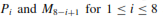 2.3 Switch-Based Interconnection Networks
• Single-Stage Networks
		– A single stage of SE exists between the 	inputs and outputs of the network.
		– Possible settings of a 2x2 SE are:
the four possible settings that an SE can assume. These settings are called 
straight, 
exchange, 
upper-broadcast, 
and lower-broadcast..
In the straight setting, the upper input is transferred to the upper output and the lower input is transferred to the lower output. 
In the exchange setting the upper input is transferred to the lower output and the lower input is transferred to the upper output.
 In the upper-broadcast setting the upper input is broadcast to both the upper and the lower outputs. 
In the lower-broadcast the lower input is broadcast to both the upper and the lower outputs
To establish communication between a given input (source) to a given output (destination), data has to be circulated a number of times around the network. 
A well-known connection pattern for interconnecting the inputs and the outputs of a single-stage network is the Shufﬂe – Exchange.
 Two operations are used. These can   be   deﬁne   using   an   m   bit-wise   address   pattern   of   the   inputs, pm-1 pm-2 ... p1 p0 , as follows:
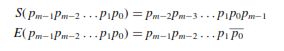 With shufﬂe (S) and exchange (E) operations, data is circulated from input to output until it reaches its destination. 
If the number of inputs, for example, processors, in a single-stage IN is N and the number of outputs, for example, memories, is N, the number of SEs in a stage is N/2. 
The maximum length of a path from an input to an output in the network, measured by the number of SEs along the path, is log2 N.
Example    
 In an 8-input single stage Shufﬂe – Exchange if the source is 0 (000) and the destination is 6 (110), then the following is the required sequence of Shufﬂe/ Exchange operations and circulation of data:
Example    
 In an 8-input single stage Shufﬂe – Exchange if the source is 0 (000) and the destination is 6 (110), then the following is the required sequence of Shufﬂe/ Exchange operations and circulation of data:
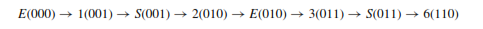 In addition to the shufﬂe and the exchange functions, there exist a number of other  interconnection  patterns  that  are  used  in  forming  the  interconnections among stages in interconnection networks. 
Among these are the Cube and the Plus-Minus 2i(PM2I) networks.
The  Cube Network   
The interconnection pattern used in the cube network is deﬁne as follows


Consider a 3-bit address (N = 8), then we have 
	C2 (6) = 2, C1 (7) = 5 and C0 (4) = 5. 
	Figure  shows the cube interconnection patterns for a network with N = 8.
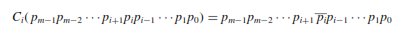 The PM2I network consists of 2k inter- connection functions deﬁned as follows:



For example, consider the case N = 8,. 
The following Figure shows   the   PM2I   for   N = 8.
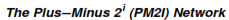 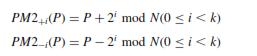 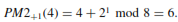 2.3 Switch-Based Interconnection Networks
• Multistage Interconnection Networks	(MINs)
	Multistage interconnection networks (MINs) were introduced as a means to improve some of the limitations of the single bus system
single bus limitation that MINs is set to improve is the availability of only one single path between the processors and the memory modules. Such MINs provide a number of simultaneous paths between the processors and the memory modules.
2.3 Switch-Based Interconnection Networks
– A MIN consists of a number of stages each consisting of a set of 2x2 SEs.
	– Stages are connected to each other using Inter-Stage Connection (ISC) pattern. These patterns may follow any of the routing functions such as Shufﬂe – Exchange, Cube, and so on
	– In MINs the routing of a message from a given source to a given destination is based on the destination address (self-routing).
2.3 Switch-Based Interconnection Networks
2.3 Switch-Based Interconnection Networks
Each bit in the destination address can be used to route the message through one stage. 
 The ﬁrst (most signiﬁcant bit) is used to control the routing in the ﬁrst stage; the next bit is used to control the routing in the next stage, and so on.
 The convention used in routing messages is that if the bit in the destination address controlling the routing in a given stage is 0, then the message is routed to the upper output of the switch. On the other hand if the bit is 1, the message is routed to the lower output of the switch
2.3 Switch-Based Interconnection Networks
for example, the routing of a message from source input 101 to destination output 011 in the 8 x 8 SEN shown in Figure. 
Since the ﬁrst bit of the destination address is 0, therefore the message is ﬁrst routed to the upper output of the switch in the ﬁrst (leftmost) stage. Now, the next bit in the destination address is 1, thus the message is routed to the lower output of the switch in the middle stage. 
Finally, the last bit is 1, causing the message to be routed to the lower output in the switch in the last stage.
2.3 Switch-Based Interconnection Networks
The Banyan Network
A number of other MINs exist, among these the Banyan network is well known. Figure 2.11 shows an example of an 8  X 8 Banyan network
If the number of inputs, processors, in an MIN is N and the number of outputs, memory modules, is N, the number of MIN stages is log2 N and the number of SEs per stage is N/2, and hence the network complexity, measured in terms of the total number of SEs is O(N x   log2 N). 
The number of SEs along the path is usually taken as a measure of the delay a message has to encounter as it ﬁnds its way from a source input to a destination output. 
The time complexity, measured by the number of SEs along the path from input to output, is O(log2 N). For example, in a 16   x  16 MIN, the length of the path from input to output is 4. The total number of SEs in the network is usually taken as a measure for the total area of the network. The total area of a 16     16 MIN is 32 SEs.
2.3 Switch-Based Interconnection Networks
2.3 Switch-Based Interconnection Networks
The Omega Network
The Omega Network   represents another well-known type of MINs. 
A size N omega network consists of n (n = log2 N single-stage) Shufﬂe – Exchange networks.
 Each stage consists of a column of N=2, two-input switching elements whose input is a shufﬂe connection. Figure 2.12 illustrates the case of an N = 8 Omega network
2.3 Switch-Based Interconnection Networks
2.3 Switch-Based Interconnection Networks
2.3.4 Blockage in Multistage Interconnection
	Networks
	– Blocking networks:
		• when an interconnection between a pair of
		input/output is currently established, the arrival 	of a request for a new interconnection between 	2 arbitrary unused input and output may or 	may not be possible.
2.3 Switch-Based Interconnection Networks
for example the SEN shown in Figure 2.10.
 In the presence of a connection between input 101 and output 011, a connection between input 100 and output 001 is not possible. This is because the connection 101 to 011 uses the upper output of the third switch from the top in the ﬁrst stage. This same output will be needed by the requested connection
	100 to 001. This contention will lead to the inability to satisfy the connection 100 to 001, that is, blocking. Notice however that while connection 101 to 011 is established, the arrival of a request for a connection such as 100 to 110 can be satisﬁed.
2.3 Switch-Based Interconnection Networks
Blockage in Multistage Interconnection
	Networks
	– Rearrangeable networks:
		• Always possible to rearrange already 	established connections in order to make 	allowance for other connections to be 	established simultaneously
The Benes is an example of Rearrange able networks(see later)
2.3 Switch-Based Interconnection Networks
Blockage in Multistage Interconnection
Networks
– Non-blocking networks:
	• In presence of a currently established connection between any pair of input/output, it is always possible to establish a connection between any arbitrary unused pair of input/output.
The Close is a an example of nonblocking networks. (see later)
2.3 Switch-Based Interconnection Networks
• Blockage in Multistage Interconnection
	Networks
	– Non-blocking networks:
2.4 Static Interconnection Networks
Static (ﬁxed) interconnection networks are characterized by having ﬁxed paths, uni- directional or bidirectional, between processors. 
	Two types of static networks can be identiﬁed. These are 
completely connected networks (CCNs) 
limited connection networks (LCNs).
2.4 Static Interconnection Networks
2.4.1 Completely Connected Networks
 In a completely connected network (CCN) each node is connected to all other nodes in the network. Completely connected networks guarantee fast delivery of messages from any source node to any destination node (only one link has to be traversed).
2.4 Static Interconnection Networks
2.4 Static Interconnection Networks
the number of links in a completely connected network is given by N(N-1)/2, that is, O(N˄2 ). 
The delay complexity of CCNs, measured in terms of the number of links traversed as messages are routed from any source to any destination is constant, that is, O(1). 
An example having N=6 nodes is shown in Figure. A total of 15 links are required in order to satisfy the complete interconnectivity of the network.
2.4 Static Interconnection Networks
2.4.2 Limited Connection Networks:
	Limited connection networks (LCNs) do not provide a direct link from every node to every other node in the network.
 Instead, communications between some nodes have to be routed through other nodes in the network. 
The length of the path between nodes, measured in terms of the number of links that have to be traversed, is expected to be longer compared to the case of CCNs.
 Two other conditions seem to  have  been  imposed  by  the  existence  of  limited  interconnectivity  in  LCNs. 
These are: the need for a pattern of interconnection among nodes and the need for a mechanism for routing messages around the network until they reach their destinations
2.4 Static Interconnection Networks
– Limited Connection Networks:
	• Linear arrays
	• Ring (Loop) networks
	• Two-dimensional arrays
	• Tree networks
	• Cube network
2.4 Static Interconnection Networks
In a linear array, each node is connected to its two immediate neighboring nodes. The two nodes at the extreme ends of the array are connected to their single immediate neighbor. 
If node i needs to communicate with node j, j > i, then the message from node i has to traverse nodes i+1, i+2, .. . , j-i. 
Similarly, when node i needs to communicate with node j, where i > j, then the message from node i has to traverse nodes i-1, i-2, ... , i-j. 
Therefore, although linear arrays are simple in their architecture and have simple routing mechanisms, they tend to be slow. This is particularly true when the number of nodes N is large. The network complexity of the linear array is O(N) and its time complexity is O(N).
2.4 Static Interconnection Networks
If the two nodes at the extreme ends of a linear array network are connected, then the resultant network has ring (loop) architecture.
2.4 Static Interconnection Networks
In a tree network, of which the binary tree is a special case,if a node at level i (assuming that the root node is at level 0) needs to communicate with a node at level j, where i > j and the destination node belongs to the same root’s child subtree then it will have to send its message up the tree traversing nodes at levels i-1, i-2, ... , j+1 until it reaches the destination node. 
the number of nodes (processors) in a binary tree system having k levels can be calculated as:
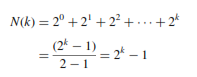 2.4 Static Interconnection Networks
2.4 Static Interconnection Networks
– Cube Connected Networks:
	• Patterned after the n-cube structure
	• In an n-cube, every processor is connected to n
2.4 Static Interconnection Networks
2.4 Static Interconnection Networks
In an n-cube, each processor has communication links to n other processors. 
In a hypercube, there is an edge between a given pair of nodes if and only if the binary representation of their addresses differs by one and only one bit. 
This property allows for a simple message routing mechanism. The route of a message originating at node i and des- tined for node j can be found by XOR-ing the binary address representation of i and j. If the XOR-ing operation results in a 1 in a given bit position, then the message has to be sent along the link that spans the corresponding dimension
2.4 Static Interconnection Networks
Mesh Connected Network
An n-dimensional mesh can be deﬁned as an interconnection structure that has K0 x  K1x..  Kn-1 nodes where n is the number of dimensions of the network and Ki is the radix of dimension i.
 Figure 2.18 shows an example of a 3 x 3 x2 mesh net- work.
 A node whose position is (i, j, k) is connected to its neighbors at
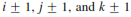 2.4 Static Interconnection Networks
A number of routing mechanisms have been used to route messages around meshes. One such routing mechanism is known as the dimension-ordering routing.
Consider, for example, a 3D mesh. Since each node is represented by its position (i, j, k), then messages are ﬁrst sent along the i dimension, then along the j    dimension, and ﬁnally along the k dimension. 
At most two turns will be allowed and these turns will be from i to j and then from j to k. In Figure 2.18 we show the route of a message sent from node S at position (0, 0, 0) to node D at position (2, 1, 1).
2.4 Static Interconnection Networks
2.5 Analysis and Performance Metrics